«Παιδαγωγική Ανάπτυξη του Σχολείου»
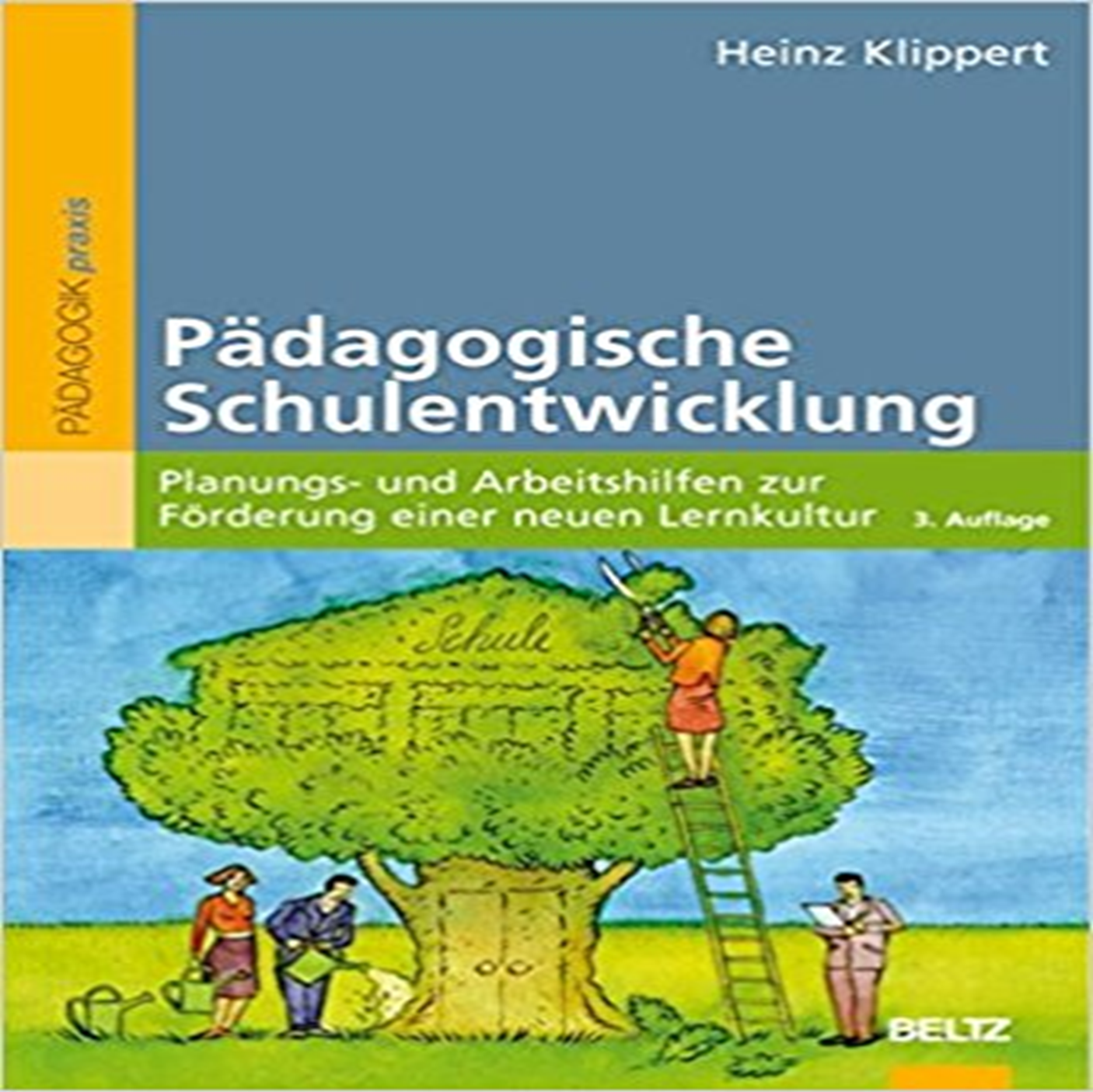 Υπεύθυνοι: Χρήστος Γκόβαρης & Απόστολος Μπάρλος
Διάρθρωση:
Βασικά σημεία της σχετικής συζήτησης περί αυτονομίας και ποιότητας στο σχολείο / στην εκπαίδευση

Η ελληνική περίπτωση πολιτικής ανάπτυξη του σχολείου: μια κριτική ανάγνωση του νόμου 4823/2021

Παιδαγωγική Ανάπτυξη του Σχολείου – Η διαπολιτισμική οπτική
Ο Διευθυντής :
είναι  «διοικητικός και επιστημονικός- παιδαγωγικός υπεύθυνος του σχολείου»

Καθοδηγεί τη σχολική κοινότητα
Καθοδηγεί και στηρίζει τους εκπαιδευτικούς στο έργο τους
Αναλαμβάνει πρωτοβουλίες εκπαιδευτικού και παιδαγωγικού χαρακτήρα
Ο ρόλος του Διευθυντή περιγράφεται με όρους σχολικής ηγεσίας στην ισχύουσα νομοθεσία

Ποιο θα μπορούσε να είναι σήμερα το περιεχόμενο του επιστημονικού-παιδαγωγικού ρόλου του Διευθυντή;
[Speaker Notes: 1.Ο Διευθυντής της σχολικής μονάδας βρίσκεται στην κορυφή της σχολικής κοινότητας και είναι διοικητικός αλλά και επιστημονικός παιδαγωγικός υπεύθυνος στο χώρο αυτό.
2. Ειδικότερα ο Διευθυντής της σχολικής μονάδας:
α) Καθοδηγεί τη σχολική κοινότητα ώστε να θέσει υψηλούς στόχους και να εξασφαλίσει τις προϋποθέσεις για την επίτευξή τους για ένα σχολείο δημοκρατικό και ανοικτό στην κοινωνία.
β) Καθοδηγεί και βοηθεί τους εκπαιδευτικούς στο έργο τους, και ιδιαίτερα τους νεότερους, αναλαμβάνει πρωτοβουλίες εκπαιδευτικού και παιδαγωγικού χαρακτήρα και οφείλει να αποτελεί παράδειγμα.
γ) Φροντίζει ώστε το σχολείο να γίνει στοιχειώδης μονάδα επιμόρφωσης των εκπαιδευτικών σε θέματα διοικητικά, παιδαγωγικά και επιστημονικά.
δ) Προΐσταται των εκπαιδευτικών και συντονίζει το έργο τους. Συνεργάζεται μαζί τους ισότιμα και με πνεύμα αλληλεγγύης. Διατηρεί και ενισχύει την συνοχή του Συλλόγου Διδασκόντων, αμβλύνει τις αντιθέσεις, ενθαρρύνει τις πρωτοβουλίες των εκπαιδευτικών, εμπνέει και παρέχει θετικά κίνητρα σ΄ αυτούς.
1α) ΔΙΑΠΙΣΤΩΣΗ Ο ορισμός του ρολου του Διευθυντή ενσωματώνει βασικά σημεία του επιστημονικού λόγου σε ότι αφορά τα βασικά περιεχόμενα της σχολικής ηγεσίας, όπως αυτό ο λόγος έχει αναπτυχθεί τα τελυταία χρόνια σε διεθνές επίπεδο.]
1. Ανάπτυξη του Σχολείου: Βασικά σημεία της συζήτησης
Η έννοια της ανάπτυξης του σχολείου συνδέεται με:
«συστηματικές και μακράς χρονικής διάρκειας προσπάθειες για αλλαγή των συνθηκών διδασκαλίας και μάθησης καθώς και άλλων σχετικών παραγόντων με σκοπό την αποτελεσματικότερη επίτευξη των στόχων του σχολείου» (van Velzen et al 1985).
«Η ανάπτυξη του σχολείου είναι μια συστηματική και προσανατολισμένη σε στόχους διαδικασία. Οφείλει να συμβάλει σε μια ποιοτική αναβάθμιση της εργασίας στο σχολείο και πρέπει να μετριέται σύμφωνα με το κατά πόσο «φτάνει» στους μαθητές και στις μαθήτριες». (Rolf, 2017)
1. Ανάπτυξη του Σχολείου
Η όλη συζήτηση για την ανάπτυξη του σχολείου συνδέεται με τις έννοιες της «αυτονομίας» και της «ποιότητας».

Συνδέεται επίσης με την αντίληψη ότι το «ποιοτικό σχολείο» δεν μπορεί να διαμορφωθεί με εξωτερικές παρεμβάσεις αλλά μέσα από εσωτερικές διαδικασίες (στο επίπεδο της σχολικής μονάδας) ( Η επωνομαζόμενη κρίση της εξωτερικής καθοδήγησης).

«Εσωτερική vs εξωτερική καθοδήγηση» (Rolff 1998, 299)
1. Ανάπτυξη του Σχολείου:
Από το «εξωτερικό» περιβάλλον

 	ως γραφειοκρατία: νόμοι, υπ. αποφάσεις, οδηγίες κλπ, κλπ.

Στο Σχολείο

 ως οργανισμό που ενεργεί αυτόνομα / μαθαίνει: διευθυντές, εκπαιδευτικοί, γονείς, μαθητές αναλαμβάνουν πρωτοβουλίες, αναπτύσσουν ικανότητες, επιλύουν συγκρούσεις, διαμορφώνουν την κουλτούρα και την ταυτότητα του σχολείου…
Τι εννοούμε όταν μιλάμε για «ποιοτικό σχολείο»;
Η έννοια της ποιότητας χρησιμοποιείται σε σχέση με διαδικασίες, συνθήκες και επιδράσεις του σχολείου και εξαρτάται από την εστίαση σε δομικούς και διαδικαστικούς παράγοντες ή στα αποτελέσματα της εκπαίδευσης

 Νέος νόμος για την αναβάθμιση της ποιότητας της εκπαίδευσης:
« (…) Η αναβάθμιση της ποιότητας της δημόσιας εκπαίδευσης μέσω της ουσιαστικής αναδιάταξης της θεσμικής κατασκευής των δομών της εκπαίδευσης και της πρόβλεψης αξιοκρατικών διαδικασιών για την επιλογή των στελεχών της εκπαίδευσης».
Ανάπτυξη του Σχολείου
Στόχοι:
 «Καλό σχολείο» & «Καλό μάθημα»

«Υψηλές σχολικές επιδόσεις»

Πότε το «σχολείο / μάθημα» είναι καλό;  Πώς επιτυγχάνονται οι «υψηλές σχολικές επιδόσεις»; Πώς μπορούμε να τα μετρήσουμε αυτά; Ποιες νόρμες θα χρησιμοποιήσουμε; ( η σχετική συζήτηση περί ικανοτήτων)
1. Ανάπτυξη του Σχολείου
«Καλό σχολείο» & «καλό μάθημα»: Ποιες (μπορεί να) είναι οι νόρμες; Από που εκπορεύονται αυτές; Υπάρχει κάποια θεσμικού τύπου δέσμευση;

 «Υψηλές σχολικές επιδόσεις»: Ποιοι παράγοντες τις επηρεάζουν; Μπορεί το σχολείο να κάνει κάτι και «τι» είναι αυτό; Μπορεί να μας βοηθήσει μια θεωρία;
1. Ανάπτυξη του Σχολείου – Κριτικές επισημάνσεις
Μπορούμε να μιλήσουμε για ένα πλήρως αποκεντρωμένο εκπαιδευτικό σύστημα ή για ένα μικτό σύστημα «συγκεντρωτισμού και απο-κεντρωτισμού»; (θα πάψει το σχολείο να λειτουργεί ως θεσμός του έθνους-κράτους;)
Το αίτημα και οι πολιτικές για αυτονομία του σχολείου: Ζητούμενο ο εκδημοκρατισμός του σχολείου ή η αποτελεσματικότητα με οικονομικούς όρους;
 τάσεις για λιγότερο έλεγχο και ομοιογένεια, για περισσότερη ελευθερία και διαφοροποίηση
Ενδιαφέρον για μείωση του κόστους της κεντρικής γραφειοκρατίας
Προσπάθειες μεγέθυνσης της επίδρασης τοπικών παραγόντων
Η επιθυμία για περισσότερο επαγγελματισμό στο επίπεδο του σχολείου μέσω της συμμετοχής των εκπαιδευτικών στη λήψη αποφάσεων
Η αναγνώριση του γεγονότος ότι διαφορετικά σχολεία με διαφορετικούς πληθυσμούς χρειάζονται διαφορετικές στρατηγικές και πρακτικές αντιμετώπισης των προκλήσεων / ζητημάτων εκπαίδευση
Πεδία παρεμβάσεων:
2. Η περίπτωση της Ελλάδας – Νόμος 4823/2021
Η έννοια της «ποιοτικής αναβάθμισης»


Η έννοια της «αυτονομίας» της σχολικής μονάδας
Ο Περιφερειακός Επόπτης Ποιότητας της Εκπαίδευσης ασκεί ιδίως τις ακόλουθες αρμοδιότητες:
α) μεριμνά για την εφαρμογή της εκπαιδευτικής πολιτικής για την Πρωτοβάθμια και Δευτεροβάθμια εκπαίδευση, της Διεθνούς Σύμβασης για τα Δικαιώματα του Παιδιού η οποία κυρώθηκε με τον ν. 2101/1992 (Α’ 192) και της Διεθνούς Σύμβασης για τα Δικαιώματα των Ατόμων με Αναπηρία …,

β) οργανώνει και υλοποιεί επιμορφωτικά προγράμματα ή σεμινάρια και εν γένει εκπαιδευτικές δράσεις σε επίπεδο Περιφερειακής Διεύθυνσης Πρωτοβάθμιας και Δευτεροβάθμιας Εκπαίδευσης για τους εκπαιδευτικούς και τα μέλη του Ειδικού Εκπαιδευτικού Προσωπικού (Ε.Ε.Π.) και Ειδικού Βοηθητικού Προσωπικού (Ε.Β.Π.), με τη συμμετοχή των οργάνων και δομών της παρ. 3 και σε συνεργασία ιδίως με …
Περιφερειακό Συμβούλιο Εποπτών
Το ΠΕ.Σ.ΕΠ. επιλαμβάνεται:

α) Σε επίπεδο Περιφερειακής Διεύθυνσης Πρωτοβάθμιας και Δευτεροβάθμιας Εκπαίδευσης ιδίως:

αα) ζητημάτων εκπαιδευτικού σχεδιασμού, όπως η εφαρμογή προγραμμάτων σπουδών, η υλοποίηση εκπαιδευτικών δράσεων, ο προγραμματισμός δράσεων ομαλής μετάβασης των μαθητών στην επόμενη εκπαιδευτική βαθμίδα και η αξιοποίηση διδακτικού υλικού, έντυπου και ψηφιακού,

αβ) θεμάτων στήριξης της λειτουργίας και του εκπαιδευτικού έργου των σχολικών μονάδων και Εργαστηριακών Κέντρων (Ε.Κ.) της Περιφερειακής Διεύθυνσης Πρωτοβάθμιας και Δευτεροβάθμιας Εκπαίδευσης
Επόπτης Ποιότητας της Εκπαίδευσης
1. Σε κάθε Διεύθυνση Πρωτοβάθμιας Εκπαίδευσης, καθώς και σε κάθε Διεύθυνση Δευτεροβάθμιας Εκπαίδευσης συνιστάται από μία (1) θέση Επόπτη Ποιότητας της Εκπαίδευσης. 

2. Έργο των Εποπτών Ποιότητας της Εκπαίδευσης είναι η άσκηση παιδαγωγικής εποπτείας και η επίτευξη του βέλτιστου συντονισμού, σε επίπεδο Διεύθυνσης Εκπαίδευσης, του έργου των:
 …….
Αυτονομία - «Αναβάθμιση του σχολείου, ενδυνάμωση των εκπαιδευτικών και άλλες διατάξεις»
Σκοπός (… )είναι η ενίσχυση της αυτονομίας των σχολικών μονάδων της Πρωτοβάθμιας και Δευτεροβάθμιας εκπαίδευσης και η αναβάθμιση του εκπαιδευτικού έργου μέσω της απόδοσης μεγαλύτερης ελευθερίας στην οργάνωση της διδασκαλίας, της ενίσχυσης του ρόλου του Διευθυντή/Προϊσταμένου της σχολικής μονάδας και των εκπαιδευτικών σε θέσεις ευθύνης και της θέσπισης ενός πλαισίου αυξημένης διαφάνειας και λογοδοσίας.
Αυτονομία
Επιλογή διδακτικών βιβλίων

1. Καθιερώνεται η δυνατότητα επιλογής διδακτικού βιβλίου σε κάθε μάθημα που διδάσκεται στις σχολικές μονάδες της δημόσιας ή ιδιωτικής Πρωτοβάθμιας και Δευτεροβάθμιας Εκπαίδευσης.

2. Η επιλογή των διδακτικών βιβλίων, που χρησιμοποιούνται από την κάθε σχολική μονάδα πραγματοποιείται από τους εκπαιδευτικούς που διδάσκουν τα αντίστοιχα μαθήματα σε αυτή. Η επιλογή των διδακτικών βιβλίων πραγματοποιείται μεταξύ των εγκεκριμένων διδακτικών βιβλίων που εντάσσονται στο Μητρώο Διδακτικών Βιβλίων 
3. Μέχρι την ολοκλήρωση της δημιουργίας και τη θέση σε πλήρη λειτουργία του Μητρώου Διδακτικών Βιβλίων (Μ.Δ.Β.) και της Ψηφιακής Βιβλιοθήκης Διδακτικών Βιβλίων (Ψ.Β.Δ.Β) του άρθρου 84, οι σχολικές μονάδες όλων των βαθμίδων της δημόσιας και ιδιωτικής Πρωτοβάθμιας και Δευτεροβάθμιας εκπαίδευσης συνεχίζουν να χρησιμοποιούν τα ήδη εγκεκριμένα προς χρήση από αυτές διδακτικά βιβλία.
Αυτονομία - Συνεργασίες με τρίτους φορείς
1. Ο Διευθυντής ή ο Προϊστάμενος της σχολικής μονάδας, μετά από εισήγηση του Συλλόγου Διδασκόντων ή με δική του πρωτοβουλία, δύναται να αποφασίζει τη σύναψη συμφωνιών συνεργασίας με κάθε φορέα που κρίνει σκόπιμο, με σκοπό τη συμμετοχή της σχολικής μονάδας σε προγράμματα και δράσεις πολιτιστικού, αθλητικού, κοινωνικού ή εκπαιδευτικού ενδιαφέροντος

…..
Αυτονομία: Λειτουργία Eκπαιδευτικών Oμίλων - Υπεύθυνοι Εκπαιδευτικών Ομίλων
Ο Διευθυντής ή ο Προϊστάμενος της σχολικής μονάδας των δημοτικών σχολείων, γυμνασίων και λυκείων, μετά από εισήγηση του Συλλόγου Διδασκόντων ή εκπαιδευτικού/εκπαιδευτικών που έχουν τοποθετηθεί στη σχολική μονάδα ή με δική του πρωτοβουλία, δύναται να αποφασίζει τη συγκρότηση και λειτουργία εκπαιδευτικών ομίλων μετά τη λήξη του ημερήσιου ωρολογίου προγράμματος διδασκαλίας, κατόπιν σχετικής ενημέρωσης του Σχολικού Συμβουλίου και της οικείας δημοτικής αρχής. Οι εκπαιδευτικοί όμιλοι των δημοτικών σχολείων δύναται να συγκροτούνται και να λειτουργούν και κατά τις διδακτικές ώρες του ολοήμερου προγράμματος της σχολικής μονάδας.
Αυτονομία -Παιδαγωγικές συναντήσεις
1. Οι εκπαιδευτικοί πραγματοποιούν παιδαγωγικές συναντήσεις σχετικά με θέματα αγωγής και προόδου των μαθητών/τριών, οργάνωσης της διδασκαλίας των μαθημάτων, υλοποίησης και αξιολόγησης των Προγραμμάτων Σπουδών με πρωτοβουλία του Διευθυντή ή του Προϊσταμένου της σχολικής μονάδας, οι οποίες σκοπεύουν στην ανταλλαγή πληροφοριών, την καταγραφή προβλημάτων, τη λήψη συλλογικών αποφάσεων και την υιοθέτηση κοινών πρακτικών που εκτιμώνται ως πλέον αποτελεσματικές για τη βελτίωση της διδασκαλίας και της μάθησης, την καλύτερη οργάνωση της σχολικής ζωής, την ανάπτυξη κλίματος συνεργασίας ανάμεσα στα μέλη της εκπαιδευτικής κοινότητας και εν γένει την εύρυθμη λειτουργία της σχολικής μονάδας
Αυτονομία - Ενδοσχολικοί Συντονιστές
Όργανα συντονισμού του εκπαιδευτικού έργου σε επίπεδο σχολικής μονάδας Πρωτοβάθμιας και Δευτεροβάθμιας εκπαίδευσης είναι οι Ενδοσχολικοί Συντονιστές (Συντονιστές Τάξεων ή Συντονιστές Γνωστικών Πεδίων), οι οποίοι επικουρούν τον Διευθυντή και τον Υποδιευθυντή στο έργο τους ασκώντας καθήκοντα σε θέματα που αφορούν: α) την υποστήριξη και τον συντονισμό των εκπαιδευτικών ανά ομάδες ειδικοτήτων ή ανά ομάδες τάξεων διδασκαλίας, β) τον προγραμματισμό της διδακτέας ύλης, γ) την οργάνωση δειγματικών διδασκαλιών και την ανταλλαγή καλών επαγγελματικών πρακτικών, δ) την εισαγωγή καινοτόμων εκπαιδευτικών εργαλείων διδασκαλίας και την αξιολόγησή τους και ε) τον προγραμματισμό των διαδικασιών αξιολόγησης των μαθητών. Στο πλαίσιο των ως άνω καθηκόντων, ο Ενδοσχολικός Συντονιστής συγκαλεί συναντήσεις εργασίας με εκπαιδευτικούς ομάδων ειδικοτήτων ή ομάδων τάξεων διδασκαλίας καθ’ όλη τη διάρκεια του σχολικού έτους.
Αυτονομία - Ενδοσχολική επιμόρφωση
1. Με απόφαση του Διευθυντή ή Προϊσταμένου της σχολικής μονάδας πραγματοποιούνται, σε επίπεδο σχολικής μονάδας, επιμορφωτικά σεμινάρια, συνολικής διάρκειας τουλάχιστον δεκαπέντε (15) ωρών ανά σχολικό έτος.

2. Με απόφαση του Διευθυντή ή Προϊσταμένου της σχολικής μονάδας καθορίζεται η θεματολογία των επιμορφωτικών σεμιναρίων με βάση ιδίως: α) τις ανάγκες της σχολικής μονάδας, β) τον φορέα υλοποίησης της επιμόρφωσης.

3. Τα επιμορφωτικά σεμινάρια διενεργούνται εκτός του διδακτικού ωραρίου.
Αυτονομία - Σχολικό Συμβούλιο
Το Σχολικό Συμβούλιο συνεδριάζει υποχρεωτικά τουλάχιστον μία φορά ανά δύο (2) μήνες και εκτάκτως, όποτε κρίνεται απαραίτητο, από τον Διευθυντή της σχολικής μονάδας και έχει τις ακόλουθες αρμοδιότητες:

α) εισηγείται στον Διευθυντή ή στον Προϊστάμενο και στον Σύλλογο Διδασκόντων σχέδια δράσης της σχολικής μονάδας που αφορούν ενδεικτικώς στην οργάνωση και λειτουργία της, στην υποστήριξη του εκπαιδευτικού έργου, στις συνθήκες υγιεινής, στην επικοινωνία μεταξύ των εκπαιδευτικών, των μαθητών και των γονέων/κηδεμόνων τους, καθώς και κάθε άλλο θέμα αναφορικά με την ταυτότητα και τον προσανατολισμό της σχολικής μονάδας,
Αυτονομία – Σχολικό Συμβούλιο
β) εισηγείται στον Διευθυντή ή στον Προϊστάμενο και στον Σύλλογο Διδασκόντων συγκεκριμένο σχέδιο αντιμετώπισης των κρίσεων που εμφανίζονται εντός της σχολικής μονάδας και τους υποστηρίζουν κατά την υλοποίησή του,

γ) συμβάλλει στη διοργάνωση εκπαιδευτικών επισκέψεων, εκδρομών και εκδηλώσεων κάθε είδους και συνεργάζεται με φορείς της τοπικής κοινωνίας για την υλοποίησή τους,

δ) συνεργάζεται με τον Σύλλογο Γονέων της σχολικής μονάδας και με τους εκπροσώπους του Δήμου στη σχολική επιτροπή ιδίως στα θέματα που σχετίζονται με την υλικοτεχνική υποδομή της σχολικής μονάδας, τη χρηματοδότηση αυτής από άλλες πηγές, πλην της τακτικής κρατικής επιχορήγησης, καθώς και τη διοργάνωση και τον συντονισμό δραστηριοτήτων κάθε είδους στην τοπική κοινωνία,
Αυτονομία
ε) συνεργάζεται με τον Σύλλογο Γονέων, τον Δήμο, τους εκπροσώπους των μαθητικών κοινοτήτων, καθώς και τους εκπροσώπους αποφοίτων της σχολικής μονάδας, εφόσον υπάρχει σύλλογος αποφοίτων, όσον αφορά στα θέματα που σχετίζονται με την προσφορά της σχολικής μονάδας στην τοπική κοινωνία.»
Ιστοσελίδα σχολικής μονάδας -
Δημιουργία και λειτουργία ιστοσελίδας σε επίπεδο σχολικής μονάδας

Κάθε σχολική μονάδα οφείλει να δημιουργεί και να λειτουργεί, με ευθύνη του Διευθυντή ή του Προϊσταμένου της, ιστοσελίδα στο διαδίκτυο, η οποία ως προς το περιεχόμενο περιλαμβάνει, κατ’ ελάχιστο, τα εξής: (α) πληροφορίες για το διδακτικό προσωπικό, τις υποδομές και τον εξοπλισμό της σχολικής μονάδας, (β) το εβδομαδιαίο ωρολόγιο πρόγραμμα διδασκαλίας που ισχύει ανά σχολικό έτος, καθώς και πιθανές τροποποιήσεις του, (γ) τα εκπαιδευτικά προγράμματα, τους εκπαιδευτικούς ομίλους και κάθε είδους δράσεις, αθλητικές, πολιτιστικές, κοινωνικές που υλοποιούνται από τη σχολική μονάδα,
Έμφαση στα μαθησιακά αποτελέσματα (output)
Κάθε σχολικό έτος διενεργούνται σε εθνικό επίπεδο εξετάσεις διαγνωστικού χαρακτήρα για τους μαθητές/τριες της ΣΤ’ Τάξης των δημοτικών σχολείων και τους μαθητές/τριες της Γ’ Τάξης των γυμνασίων σε θέματα ευρύτερων/γενικών γνώσεων των γνωστικών αντικειμένων της Νεοελληνικής Γλώσσας και των Μαθηματικών. Σκοπός των ως άνω εξετάσεων είναι η εξαγωγή πορισμάτων, σχετικά με την πορεία υλοποίησης των προγραμμάτων σπουδών και τον βαθμό επίτευξης των προσδοκώμενων μαθησιακών αποτελεσμάτων σε εθνικό επίπεδο, περιφερειακό επίπεδο και σε επίπεδο σχολικής μονάδας. Τα αποτελέσματα των εξετάσεων του πρώτου εδαφίου είναι ανώνυμα και δεν συνεκτιμώνται από τους διδάσκοντες κατά την αξιολόγηση της επίδοσης των μαθητών/τριών στα συγκεκριμένα μαθήματα.
ΒΑΣΙΚΑ ΣΗΜΕΙΑ:
Από την «κρίση της εξωτερικής καθοδήγησης» στα ζητούμενα της αυτονομίας του σχολείου (ως «εργαλείο» ποιοτικής αναβάθμισης)
Αυτονομία του σχολείου: πλαίσιο εκδημοκρατισμού vs πολιτική εξοικονόμησης οικονομικών πόρων
Εκπαιδευτική πολιτική και αυτονομία / ποιότητα του σχολείου: Το νέο νομοθετικό πλαίσιο (ν. 4823/2021)
Ποια στοιχεία του λόγου περί αυτονομίας / ποιότητας ενσωματώνει; Τι προτείνει;
Παιδαγωγική ανάπτυξη του σχολείου: τι χρειάζεται να διευκρινίσουμε;
Πεδία παρεμβάσεων:
Παιδαγωγική ανάπτυξη του σχολείου
Έμφαση στην ποιότητα των παιδαγωγικών σχέσεων: επεξεργασία ενός παιδαγωγικού σχεδίου / παιδαγωγικών αρχών/κριτηρίων διαμόρφωσης των σχέσεων εντός κι εκτός σχολείου  
Ζητούμενο: συλλογικές διαδικασίες για την οικοδόμηση της παιδαγωγικής ταυτότητας του σχολείου μας

Έμφαση στην ποιότητα των διαδικασιών: ανάπτυξη στο πεδίο της διδακτικής μεθοδολογίας 
Ζητούμενο: ο συλλογικός αναστοχασμός γύρω από θέματα διδασκαλίας έχοντας ως βάση τα κριτήρια του παιδαγωγικού μας σχεδίου (π.χ. διασφαλίζουν οι μέθοδοι διδασκαλίας ίσες ευκαιρίες; Ποιες είναι οι ανάγκες επιμόρφωσης των εκπαιδευτικών του σχολείου μας; )
Εκπαιδευτική Δικαιοσύνη από τη σκοπιά της Αναγνώρισης – Αναγνωρισιακή Δικαιοσύνη
Η Θεωρία της Αναγνώρισης είναι μια θεωρία κοινωνικής δικαιοσύνης. 
Ο Honneth (2003, 210) υποστηρίζει τη θέση ότι η ατομική αυτοπραγμάτωση και αυτονομία συνιστά το βασικό στόχο της ίσης μεταχείρισης όλων των ατόμων στις κοινωνίες μας. 
Μια κοινωνία είναι δίκαιη όταν διασφαλίζει εκείνη την ποιότητα σχέσεων διϋποκειμενικής αναγνώρισης που συνιστά αναγκαία συνθήκη για τη συγκρότηση μιας ακέραιης προσωπικής ταυτότητας. 
Ως πυρήνα της κοινωνικής δικαιοσύνης ορίζει τις ακόλουθες τρεις και ισότιμες μεταξύ τους μορφές αναγνώρισης: Μέριμνα (ενσυναίσθηση), ηθικός σεβασμός και κοινωνική εκτίμηση. 
Η συγκρότηση της ταυτότητας του κάθε ατόμου καθώς και η διαφύλαξη της ακεραιότητας της εξαρτώνται και από τις τρεις αυτές μορφές αναγνώρισης.
Αναγνωρισιακή Δικαιοσύνη
Ο Stojanov (2006, 2011, 2018) επεξεργάστηκε από μια παιδαγωγική οπτική τη θεωρία της αναγνωρισιακής δικαιοσύνης του Honneth και διαμόρφωσε μια ιδιαίτερη προσέγγιση.
Η εκπαίδευση δεν συνιστά διανεμητικό αγαθό που μπορεί κάποιος να κατέχει αλλά μια διαδικασία ανάπτυξης του ατόμου με στόχο την απόκτηση αυτονομίας. (Ηθική Αυτονομία) 
Η έννοια της ανάπτυξης του υποκειμένου συμπεριλαμβάνει δυο διαστάσεις: (α) την ανάπτυξη σχέσεων με τον εαυτό (self-confidence, Self-respect, Self-esteem) και (β) την ανάπτυξη σχέσεων με τον κόσμο (ανάπτυξη ιδανικών, προτάσεων και  υποκειμενικών θεωριών).
Αναγνωρισιακή Δικαιοσύνη - Ενσυναίσθηση
Η ενσυναίσθηση ορίζεται ως θεμελιώδης συνθήκη για να βιώσει το αναπτυσσόμενο άτομο 
(α) τις ανάγκες και τις επιθυμίες του ως βασικά γνωρίσματα της προσωπικότητάς του 
(β) τα ιδανικά του όσο και τα σχέδια ζωής του ως σημαντικά στοιχεία των σχέσεών του με τον κόσμο. 
Ενσυναίθηση στο πεδίο των παιδαγωγικών σχέσεων στο σχολείο: συνιστά σημαντικό παράγοντα παραγωγής συναισθημάτων και σχέσεων εμπιστοσύνης από την πλευρά των μαθητών/μαθητριών. 
Στην περίπτωση που τα βιώματα αυτής της μορφής αναγνώρισης είναι ελλιπή, τότε προκύπτουν για τους μαθητές/τις μαθήτριες σημαντικά προβλήματα με τη μορφή συναισθημάτων φόβου, ανασφάλειας, παραμέλησης και απαξίωσης.
Αναγνωρισιακή Δικαιοσύνη – Ηθικός Σεβασμός
Ηθικός σεβασμός:
Αναγνώριση της ικανότητας ενός προσώπου να διαμορφώνει και να κατέχει μια δική του οπτική, να έχει προθέσεις, να επιλέγει αξίες, να διατυπώνει υποθέσεις και να λαμβάνει αποφάσεις. 
Όλες αυτές οι ικανότητες συνιστούν εκφράσεις της υποκειμενικότητας του ατόμου οφείλουν να τυγχάνουν αναγνώρισης ακόμη και στην περίπτωση που κάποιος διαφωνεί με αυτές ή τις χαρακτηρίζει «ανώριμες» ή «παράλογες» (ο.π., 103). 
Οι παιδαγωγικές σχέσεις λειτουργούν και βιώνονται ως σχέσεις σεβασμού όταν εκπαιδευτικοί ενθαρρύνουν τους μαθητές και τις μαθήτριες να συμμετάσχουν στο μάθημα παρουσιάζοντας τα δικά τους ερμηνευτικά πρότυπα και εκφράζοντας τις δικές τους ιδιαίτερες οπτικές.
Αναγνωρισιακή Δικαιοσύνη – Ηθικός Σεβασμός
Όταν το σχολείο ενδιαφέρεται και μεριμνά έμπρακτα για την ενεργό συμμετοχή όλων των μαθητών τότε ανταποκρίνεται στη νόρμα του σεβασμού καθώς αποδέχεται όλους ανεξαιρέτως τους μαθητές ως υποκείμενα που είναι ικανά να συμμετάσχουν με επιχειρήματα στο μάθημα και στα ζητήματα της σχολικής ζωής, εκφράζοντας έτσι τις εμπειρίες τους και την κρίση τους.   

Η αναγνώριση με τη μορφή του σεβασμού συνιστά προϋπόθεση για να αναπτύξει το άτομο τον αυτοσεβασμό του καθώς κίνητρα και ικανότητες συμμετοχής σε διαλόγους, να υπερβεί τα όρια της μερικότητας της κουλτούρας καταγωγής του και να διαμορφώσει έναν οικουμενικό εαυτό.
Αναγνωρισιακή Δικαιοσύνη – Κοινωνική Εκτίμηση
Τα βιώματα κοινωνικής εκτίμησης συνιστούν για το άτομο μια σημαντική συνθήκη ανάπτυξης του δυναμικού των ικανοτήτων του στη βάση των οποίων θα μπορέσει να προσφέρει στο κοινωνικό σύνολο και να καταστεί έτσι ένα πλήρες μέλος αυτού (Stojanov 2011,99). 
Μόνο υπό την προϋπόθεση αναγνώρισης του δυναμικού των ιδιαίτερων ικανοτήτων του μπορεί το πρόσωπο να αναπτύξει πραγματικά τις ικανότητές τους, να οικοδομήσει, με άλλα λόγια, μια θετική αυτοεκτίμηση. 
Σύμφωνα με του Helsper & Lingkost (2002) τα βιώματα της κοινωνικής εκτίμησης συνιστούν τη συνθήκη αναγνώρισης του υποκειμένου ως διαφορετικού από όλα τα υπόλοιπα.
Μια «παρένθεση»:
Ο επίκαιρος λόγος της μη εξισωτικής δικαιοσύνης

Η καταπολέμηση των ανισοτήτων δεν είναι εφικτή (στοιχίζει χρήμα και χρόνο και δεν επιφέρει αποτελέσματα)

Εφικτό είναι ένα ελάχιστο κατώφλι μόρφωσης για όλους (ελάχιστη εκπαίδευση ως αναγκαία συνθήκη κοινωνικής συμμετοχής) – Πάνω από αυτό το κατώφλι οι ανισότητες θεωρούνται νόμιμες

Οι πόροι είναι προτιμότερο να δαπανηθούν για τους «άριστους» (η ελίτ που αναμένεται να μεριμνήσει για τους μη προνομιούχους)
Ποιότητα στην Εκπαίδευση: μια υπόσχεση (με όρους αναγνώρισης)
Νόμος: Ο ΠΕΠΕ μεριμνά για την εφαρμογή της εκπαιδευτικής πολιτικής για την Πρωτοβάθμια και Δευτεροβάθμια εκπαίδευση, της Διεθνούς Σύμβασης για τα Δικαιώματα του Παιδιού η οποία κυρώθηκε με τον ν. 2101/1992 (Α’ 192) και της Διεθνούς Σύμβασης για τα Δικαιώματα των Ατόμων με Αναπηρία
Σύμβαση για τα Δικαιώματα του Παιδιού 
Μέσω των 54 άρθρων της, η Σύμβαση για τα Δικαιώματα του Παιδιού θέτει τα πρότυπα για την ευημερία των παιδιών σε κάθε στάδιο της ανάπτυξής τους. Ισχύει για όλα τα παιδιά κάτω των 18 ετών (ο ορισμός του παιδιού), ανεξαρτήτως φύλου, προέλευσης, θρησκείας, αναπηρίας.
Σύμβαση για τα Δικαιώματα του Παιδιού
Η Σύμβαση καθοδηγείται από τέσσερις θεμελιώδεις αρχές που ισχύουν για κάθε παιδί:

    Όχι στις Διακρίσεις (άρθρο 2). 
    Το καλύτερο συμφέρον του παιδιού (άρθρο 3). 
    Επιβίωση, ανάπτυξη και προστασία (άρθρο 6). 
    Ελευθερία γνώμης και συμμετοχή (άρθρο 12).
Παιδαγωγική ανάπτυξη του σχολείου
Έμφαση στην ανάπτυξη μιας κουλτούρας αξιοποίησης εξωσχολικών πόρων μάθησης  (π.χ. σχέσεις με την κοινότητα)
Ζητούμενα: το συστηματικό «άνοιγμα» του σχολείου και η διαμόρφωση ενός ιδιαίτερου προφίλ σε σχέση με τις ανάγκες μάθησης του μαθητικού μας πληθυσμού
Έμφαση στην ποιότητα των σχέσεων με την οικογένεια 
Ζητούμενο: η διαμόρφωση συνεργατικών σχέσεων με την οικογένεια.
(Π.χ. τι χρειάζεται να γνωρίζουμε για τις οικογένειες του σχολείο μας; Τι χρειάζεται να γνωρίζουν οι οικογένειες για το σχολείο μας; Μήπως λειτουργούμε με έναν τρόπο επιβαρυντικό για τις οικογένειες; Πως θα το μάθουμε; Τι μπορούμε να αλλάξουμε στις μεταξύ μας σχέσεις;)
Παιδαγωγική ανάπτυξη του σχολείου – Ποιοι μπορεί να είναι οι στόχοι (τα κριτήρια);
Σύμπραξη με τους μαθητές: διασφαλίζει ο τρόπος λειτουργίας του σχολείου μας το μέγιστο δυνατό βαθμό συμμετοχής των μαθητών; (π.χ. μέθοδοι διδασκαλίας, οργάνωση της σχολικής ζωής)
Υποστήριξη των μαθητών με στόχο τις καλές σχολικές επιδόσεις: έχουμε κατανοήσει πλήρως τους λόγους για τους οποίους κάποιοι μαθητές δεν τα «καταφέρνουν» καλά; Πως ερμηνεύουμε τη σχολική αποτυχία; Υπάρχει ανάγκη να διορθωθεί κάτι;
Σύμπραξη με τις οικογένειες: Πόσο καλά γνωρίζουμε τους γονείς των μαθητών μας; Ξέρουμε τι θα ήθελαν να γνωρίζουν οι γονείς για το σχολείο μας και τις πρακτικές μας; Είναι αποτελεσματική η επικοινωνία με τους γονείς; Με ποιους γονείς δυσκολευόμαστε στην επικοινωνία;
Παιδαγωγική ανάπτυξη του σχολείου – Ενδεικτικές προτάσεις
Η παιδαγωγική ανάπτυξη χρειάζεται συστηματικό σχεδιασμό, πολύ υπομονή και χρόνο.
Κάποιοι στόχοι  που μπορούν να τεθούν:
Επεξεργασία ενός πλαισίου παιδαγωγικών αρχών / κριτηρίων ποιότητας του παρεχόμενου εκπαιδευτικού έργου – Ποιοι μπορούν να μας στηρίξουν;
Το παιδαγωγικό μας προφίλ / Το παιδαγωγικό μας στίγμα σε σχέση και με τις ιδιαιτερότητες του σχολείου μας: είναι σημαντικό να το επικοινωνούμε σε μια εποχή όπου η εξωστρέφεια είναι σημαντικό ζητούμενο
[Speaker Notes: Ίσως το πιο δύσκολο κομμάτι: Τι θα προκύψει από μια τέτοια διαδικασία;
Για τη διαμόρφωση του παιδαγωικού μας πλαισίου μπορούμε να αξιοποιήσουμε το ΔΕΠΠΣ/ΑΠΣ είναι παλιό κείμενο, εμπεριέχει όμως πολλα ερεθίσματα για παιδαγωγικό προβληματισμό και προς την παιδαγωγική κατέυθυνηση]
Παιδαγωγική ανάπτυξη του σχολείου – Ενδεικτικές προτάσεις
Αναστοχασμός των εφαρμοζόμενων πρακτικών διδασκαλίας: ομάδες εργασίας ανά σχολική τάξη με στόχο τη διάχυση και επεξεργασία καλών διδακτικών πρακτικών
Ανάπτυξη μεθόδων γνωριμίας, καταγραφής και συστηματικής αξιοποίησης των μαθησιακών πόρων που προσφέρει το ευρύτερο περιβάλλον του σχολείου 
Οι πόλεις, μικρότερες ή μεγαλύτερες, αποτελούν ζωντανά εργαστήρια μάθησης
Παιδαγωγική ανάπτυξη του σχολείου – Ενδεικτικές προτάσεις
Επεξεργασία ενός πλαισίου συνεργασίας με τους γονείς στη βάση του παιδαγωγικού μας σχεδίου

Ενδεικτικά στοιχεία:
 Οι οικογένειες δεν είναι ίδιες μεταξύ τους. Πώς το αντιμετωπίζουμε; Πόσο αναγκαία είναι μια διαφοροποιημένη στρατηγική επικοινωνίας;
-	Οι γονείς είναι σημαντικό να γνωρίζουν τους μαθησιακούς στόχους της τάξης και τις μεθόδους διδασκαλίας μας. Πως θα τα επικοινωνήσουμε; Θα 	βοηθούσε ένας «οδικός χάρτης» στόχων μάθησης ανά σχολική τάξη;
[Speaker Notes: Αναφέρομαι πάλι στην ανισορροπία στις σχέσεις οικογένειας σχολείου]
Παιδαγωγική ανάπτυξη του σχολείου – Ενδεικτικές προτάσεις
Εργασίες στο σπίτι: Οι γονείς είναι σημαντικό να γνωρίζουν τη «λογική»/ τη σκοπιμότητα των εργασιών για το σπίτι. Μπορούμε να τους καθοδηγήσουμε και με ποιο τρόπο;

Πρακτικές πρόληψης: Οι γονείς είναι σημαντικό να γνωρίζουν τις εφαρμοζόμενες πρακτικές πρόληψης στο σχολείο. Έχουμε επεξεργαστεί κάποιο σχέδιο;

Κοινές επιμορφώσεις: Υπάρχουν κάποια ζητήματα στο σχολείο μας τα οποία θα μπορούσαν να αποτελέσουν θέματα κοινών επιμορφώσεων με τους γονείς;
Η θεωρητική συζήτηση:
Επίπεδα ανάπτυξης του Σχολείου:

 Μακροεπίπεδο (επίπεδο Εκπ. Πολιτικής)

Μεσοεπίπεδο (επίπεδο τοπικών/περιφερειακών σχολικών δικτύων)

Μικροεπίπεδο (σχολική μονάδα)
Ερωτήματα:
Όραμα:
«…Είναι όπως τα αστέρια, δεν μπορούμε να τα φτάσουμε. Μπορούμε όμως να τα έχουμε ως σημεία προσανατολισμού» (Carl Schurz)
Ποια είναι η διάγνωσή μας/οι προβληματισμοί μας σχετικά με τις σημερινές παιδαγωγικές προκλήσεις εντός του σχολείου;
Κάποιοι προβληματισμοί:
Η αποδυνάμωση της Παιδαγωγικής:

Η έμφαση στo τελικό αποτέλεσμα (output) και όχι στην ποιότητα της παιδαγωγικής διαδικασίας 
Η αποδυνάμωση της παιδαγωγικής σχέσης 
Η αποδυνάμωση της συνείδησης για το γεγονός ότι η διδασκαλία συνιστά άμεση και ιδιαίτερα εντατική παρέμβαση στις διαδικασίες ανάπτυξης ενός μαθητή
[Speaker Notes: Το έχουμε καταλάβει ήδη για τα καλά ότι ζούμε σε μια εποχή βίαιων αλλαγών. Σε ότι αφορά την εκπαίδευση αυτές οι αλλαγές αφορούν κυρίως τους όρους αντίληψης του περιεχομένου της αγωγής και της εκπαίδευσης. Οι όροι αυτοί δεν προέρχονται πλέον από την Παιδαγωγική αλλά από άλλους χώρους, όπως αυτόν της οικονομίας. Ενδεικτικά αναφέρω την περιγραφή του ρόλου ενός διευθυντή σχολείου με όρους μάνατζερ.
Έτσι στο σημερινό επιστημονικό λόγο παρατηρούνται δυο τάσεις περιγραφής των στόχων που οφείλει να ακολουθήσει η ανάπτυξη ενός σχολείου, μιας σχολικής μονάδας όπως συχνά αναφέρουμε:
1. Η πρώτη τάση εστιάζει κυρίως στα τελικά αποτελέσματα και είναι η ισχύουσα τάση. Η δεύτερη τάση εστιάζει στην παιδαγωγική ποιότητα των διαδικασιών μάθησης και φυσικά στα αποτελέσματα αυτής, πρόκειται για τάση που δεν έχει δυστυχώς ακόμα μεγάλη απήχηση.]
Προβληματισμοί:
Οι εκπαιδευτικές ανισότητες

Η κυριαρχία της «λογικής» του σχολείου εντός του βιόκοσμου της οικογένειας δεν θεματοποιείται
[Speaker Notes: Πρόκειται για μια λογική η οποία αδιαφορεί για το ζητούμενο των ίσων ευκαιριών καθώς το θεωρεί μη εφικτές (ισότητα αποτελεσμάτων)
Στο ανταγωνιστικό σήμερα σχολείο η αναγνώριση του μαθητή συνδέεται κυρίως με τις ατομικέ ςτου επιδόσεις. Αυτή η λογική, αυτό το κριτήριο αναγνώρισης δυστυχώς έχει υιοθετηθεί και μέσα στις σχέσεις πολλώ οικογενειών. Το μακρύ χέρι του σχολείου έχει επιβάλει ένα είδος σχολειοποίησης των οικογενεικαών σχέσεων με την έννοι αότι οι επιδόσεις λειτουργούν ως κριτήρια αναγνώρισης. Δύσκολα ανατρέψιμο αυτό. Τι μπορούμε να κάνουμε για αποκαταστήσουμε κάπως τις ισορροπίες;]
Πώς θα λάβουμε αποφάσεις;
Ας αρχίσουμε
Δυο βασικά σημεία:
Κεντρικά ζητούμενα σε επίπεδο εκπαιδευτικής πολιτικής;


Ο ρόλος του διευθυντή
Ο Διευθυντής :
είναι  «διοικητικός και επιστημονικός- παιδαγωγικός υπεύθυνος του σχολείου»

Καθοδηγεί τη σχολική κοινότητα
Καθοδηγεί και στηρίζει τους εκπαιδευτικούς στο έργο τους
Αναλαμβάνει πρωτοβουλίες εκπαιδευτικού και παιδαγωγικού χαρακτήρα
Ο ρόλος του Διευθυντή περιγράφεται με όρους σχολικής ηγεσίας στην ισχύουσα νομοθεσία

Ποιο θα μπορούσε να είναι σήμερα το περιεχόμενο του επιστημονικού-παιδαγωγικού ρόλου του Διευθυντή;
[Speaker Notes: 1.Ο Διευθυντής της σχολικής μονάδας βρίσκεται στην κορυφή της σχολικής κοινότητας και είναι διοικητικός αλλά και επιστημονικός παιδαγωγικός υπεύθυνος στο χώρο αυτό.
2. Ειδικότερα ο Διευθυντής της σχολικής μονάδας:
α) Καθοδηγεί τη σχολική κοινότητα ώστε να θέσει υψηλούς στόχους και να εξασφαλίσει τις προϋποθέσεις για την επίτευξή τους για ένα σχολείο δημοκρατικό και ανοικτό στην κοινωνία.
β) Καθοδηγεί και βοηθεί τους εκπαιδευτικούς στο έργο τους, και ιδιαίτερα τους νεότερους, αναλαμβάνει πρωτοβουλίες εκπαιδευτικού και παιδαγωγικού χαρακτήρα και οφείλει να αποτελεί παράδειγμα.
γ) Φροντίζει ώστε το σχολείο να γίνει στοιχειώδης μονάδα επιμόρφωσης των εκπαιδευτικών σε θέματα διοικητικά, παιδαγωγικά και επιστημονικά.
δ) Προΐσταται των εκπαιδευτικών και συντονίζει το έργο τους. Συνεργάζεται μαζί τους ισότιμα και με πνεύμα αλληλεγγύης. Διατηρεί και ενισχύει την συνοχή του Συλλόγου Διδασκόντων, αμβλύνει τις αντιθέσεις, ενθαρρύνει τις πρωτοβουλίες των εκπαιδευτικών, εμπνέει και παρέχει θετικά κίνητρα σ΄ αυτούς.
1α) ΔΙΑΠΙΣΤΩΣΗ Ο ορισμός του ρολου του Διευθυντή ενσωματώνει βασικά σημεία του επιστημονικού λόγου σε ότι αφορά τα βασικά περιεχόμενα της σχολικής ηγεσίας, όπως αυτό ο λόγος έχει αναπτυχθεί τα τελυταία χρόνια σε διεθνές επίπεδο.]
Τι σημαίνει για σας «επιστημονικός – παιδαγωγικός υπεύθυνος;»  - Τι θα θέλατε να πετύχετε;
Α. Διοικητικός υπεύθυνος:


Β. Επιστημονικός υπεύθυνος:



Γ. Παιδαγωγικός υπεύθυνος:
Τι σημαίνει «διοικητικός, επιστημονικός – παιδαγωγικός υπεύθυνος»; -
- Σε ποια πεδία θα μπορούσαμε να συμφωνήσουμε με τους συναδέλφους στόχους αλλαγών; 

- Πόσο δεσμευτικό είναι για το σχολείο μας το ΔΕΠΠΣ-ΑΠΣ;
Ποια η δική μας θεωρία;
Ποια θεωρία χρησιμοποιούμε για την ερμηνεία της σχέσης «άτομο – κοινωνία;»

Ποια η βασική μας παιδαγωγική θεωρία;
Παιδαγωγικό πλαίσιο αναφοράς:
Προστασία του μαθητή

Αντενέργεια και σύμπραξη

Κατανόηση και στήριξη
ΘΕΩΡΙΕΣ ΔΙΚΑΙΟΣΥΝΗΣ
Χρειαζόμαστε μια γνήσια παιδαγωγική θεωρία περί δικαιοσύνης

Οι υπάρχουσες θεωρίες προϋποθέτουν την αυτονομία των υποκειμένων 
Π.χ. αγορά  εργασίας (με τι συνδέουμε την έννοια της δικαιοσύνης;)
Τα παιδιά δεν είναι αυτόνομα
Π.χ. οι σχολικές τους επιδόσεις επηρεάζονται από την οικογένεια ή το σχολείο
Είναι η παιδεία «αγαθό»;
Παιδεία ως διαδικασία εξέλιξης
Mε αυτή τη σημασία η παιδεία εξαρτάται πρωταρχικά από την ποιότητα των παιδαγωγικών σχέσεων και δευτερευόντως από την ποσότητα των μέσων.

Ποια μορφή οφείλουν να έχουν οι κοινωνικές σχέσεις οι οποίες συνιστούν προϋπόθεση ανάπτυξης της αυτονομίας του υποκειμένου;
Δικαιοσύνη και αναγνώριση
Κοινωνικές σχέσεις οι οποίες επιτρέπουν στα υποκείμενα βιώματα:

Συναισθηματικής στήριξης

Ηθικού σεβασμού (σεβασμός στην ικανότητα εκφοράς κρίσης)

Κοινωνικής εκτίμησης (εκτίμηση των προσωπικών γνωρισμάτων)
Δικαιοσύνη και αναγνώριση
Η δικαιοσύνη δεν σχετίζεται με τη διανομή των πόρων αλλά με μια συγκεκριμένη ποιότητα κοινωνικών σχέσεων.

Πρόκειται για σχέσεις εντός των οποίων τα υποκείμενα αναγνωρίζονται αμοιβαία ως ηθικά ισότιμα.
 
Οι σχέσεις αυτές καθιστούν εφικτή την αυτονομία του ατόμου αποδομώντας, για παράδειγμα, την κοινωνική καταπίεση και τον κοινωνικό αποκλεισμό.
Παιδαγωγική ανάπτυξη του σχολείου
Έμφαση στην ποιότητα των παιδαγωγικών σχέσεων: επεξεργασία ενός παιδαγωγικού σχεδίου / παιδαγωγικών αρχών/κριτηρίων διαμόρφωσης των σχέσεων εντός κι εκτός σχολείου  
Ζητούμενο: συλλογικές διαδικασίες για την οικοδόμηση της παιδαγωγικής ταυτότητας του σχολείου μας

Έμφαση στην ποιότητα των διαδικασιών: ανάπτυξη στο πεδίο της διδακτικής μεθοδολογίας 
Ζητούμενο: ο συλλογικός αναστοχασμός γύρω από θέματα διδασκαλίας έχοντας ως βάση τα κριτήρια του παιδαγωγικού μας σχεδίου (π.χ. διασφαλίζουν οι μέθοδοι διδασκαλίας ίσες ευκαιρίες; Ποιες είναι οι ανάγκες επιμόρφωσης των εκπαιδευτικών του σχολείου μας; )
Παιδαγωγική ανάπτυξη του σχολείου
Έμφαση στην ανάπτυξη μιας κουλτούρας αξιοποίησης εξωσχολικών πόρων μάθησης  (π.χ. σχέσεις με την κοινότητα)
Ζητούμενα: το συστηματικό «άνοιγμα» του σχολείου και η διαμόρφωση ενός ιδιαίτερου προφίλ σε σχέση με τις ανάγκες μάθησης του μαθητικού μας πληθυσμού
Έμφαση στην ποιότητα των σχέσεων με την οικογένεια 
Ζητούμενο: η διαμόρφωση συνεργατικών σχέσεων με την οικογένεια.
(Π.χ. τι χρειάζεται να γνωρίζουμε για τις οικογένειες του σχολείο μας; Τι χρειάζεται να γνωρίζουν οι οικογένειες για το σχολείο μας; Μήπως λειτουργούμε με έναν τρόπο επιβαρυντικό για τις οικογένειες; Πως θα το μάθουμε; Τι μπορούμε να αλλάξουμε στις μεταξύ μας σχέσεις;)
Παιδαγωγική ανάπτυξη του σχολείου - Ποιοι μπορεί να είναι οι στόχοι / τα κριτήριά μας ;
Το περιεχόμενο της «Παιδαγωγικής»:

Προστασία του μαθητή: δεν εκθέτουμε τους μαθητές σε καταστάσεις τις οποίες δεν μπορούν να επεξεργασθούν, κυρίως συναισθηματικά (π.χ. καταστάσεις φόβου και άγχους).
 Λαμβάνεται υπόψη το κριτήριο αυτό στη διαμόρφωση των πρακτικών μας στο σχολείο; (π.χ. μέθοδοι διδασκαλίας, τρόποι αξιολόγησης, οργάνωση της σχολικής κουλτούρας στο πεδίο της πρόληψης κλπ)
[Speaker Notes: Χρειαζόμαστε μια παιδαγωγική θεωρία για να ορίσουμε (στο πνεύμα της παιδαγωγικής σχέσης). ΝΑ ΟΡΙΣΩ ΤΗΝ ΠΑΙΔΑΓΩΓΙΚΗ ΣΧΕΣΗ]
Παιδαγωγική ανάπτυξη του σχολείου – Ποιοι μπορεί να είναι οι στόχοι (τα κριτήρια);
Σύμπραξη με τους μαθητές: διασφαλίζει ο τρόπος λειτουργίας του σχολείου μας το μέγιστο δυνατό βαθμό συμμετοχής των μαθητών; (π.χ. μέθοδοι διδασκαλίας, οργάνωση της σχολικής ζωής)
Υποστήριξη των μαθητών με στόχο τις καλές σχολικές επιδόσεις: έχουμε κατανοήσει πλήρως τους λόγους για τους οποίους κάποιοι μαθητές δεν τα «καταφέρνουν» καλά; Πως ερμηνεύουμε τη σχολική αποτυχία; Υπάρχει ανάγκη να διορθωθεί κάτι;
Σύμπραξη με τις οικογένειες: Πόσο καλά γνωρίζουμε τους γονείς των μαθητών μας; Ξέρουμε τι θα ήθελαν να γνωρίζουν οι γονείς για το σχολείο μας και τις πρακτικές μας; Είναι αποτελεσματική η επικοινωνία με τους γονείς; Με ποιους γονείς δυσκολευόμαστε στην επικοινωνία;
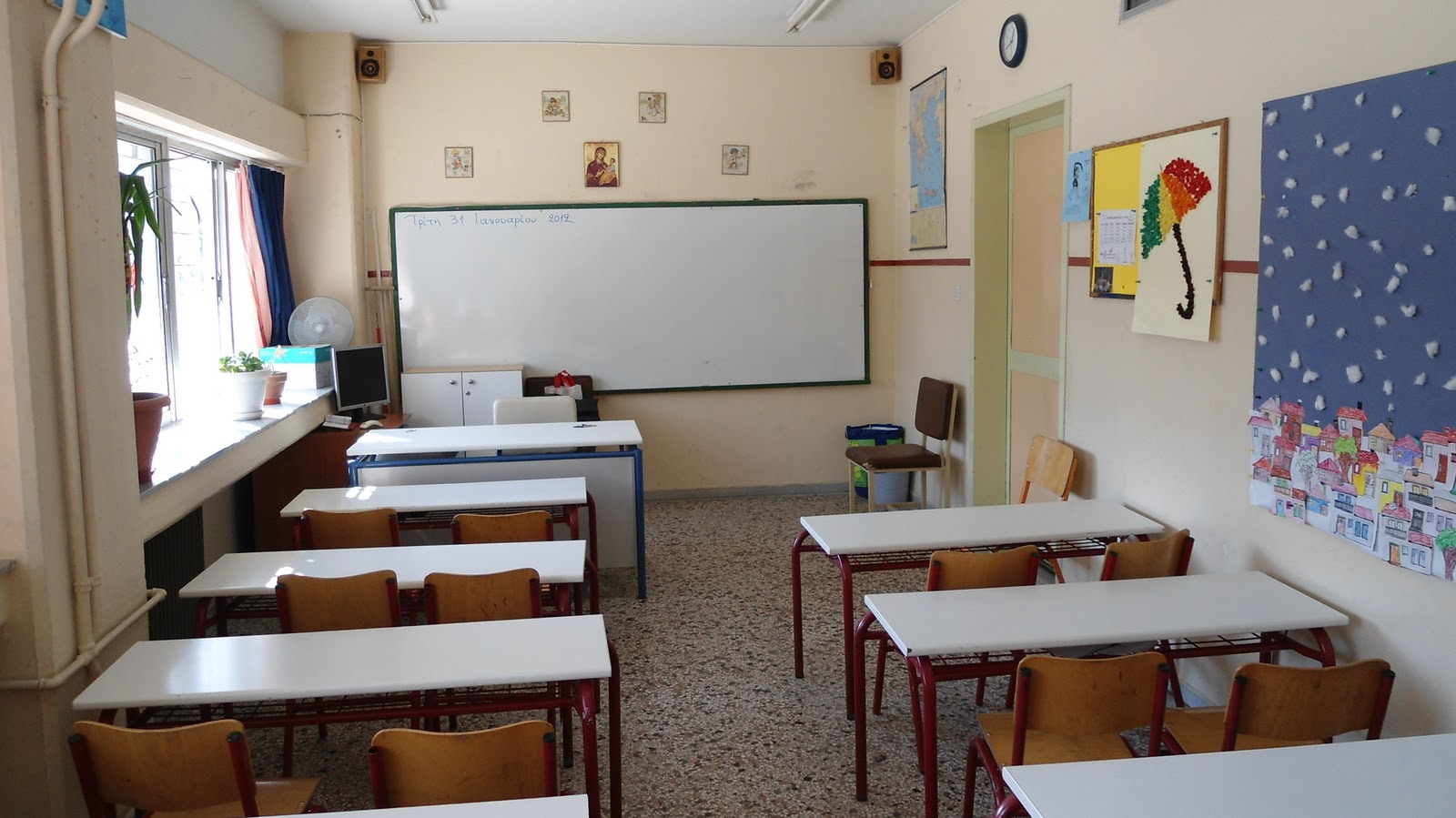